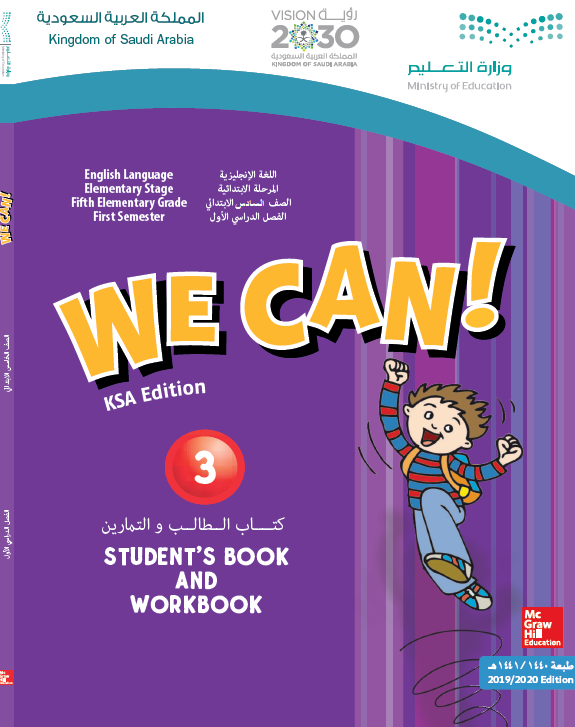 Unit 7
Fun on the weekend
Rythms and Reading
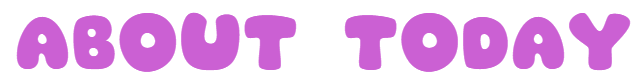 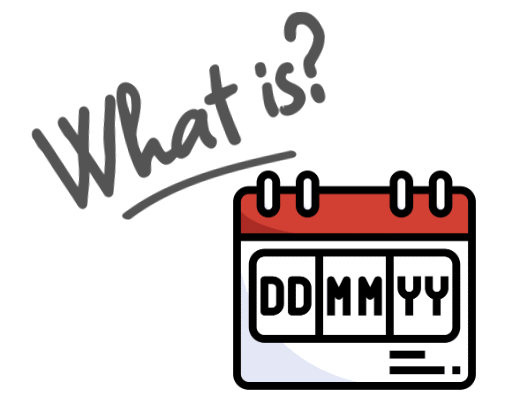 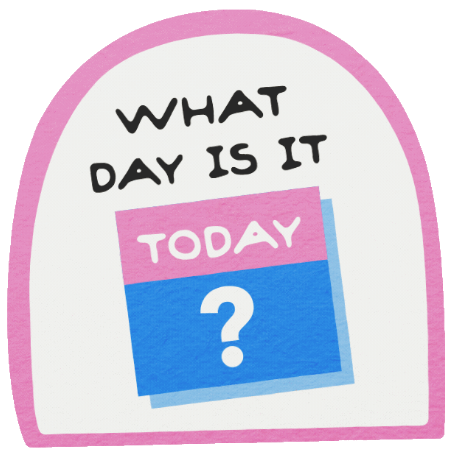 Homework
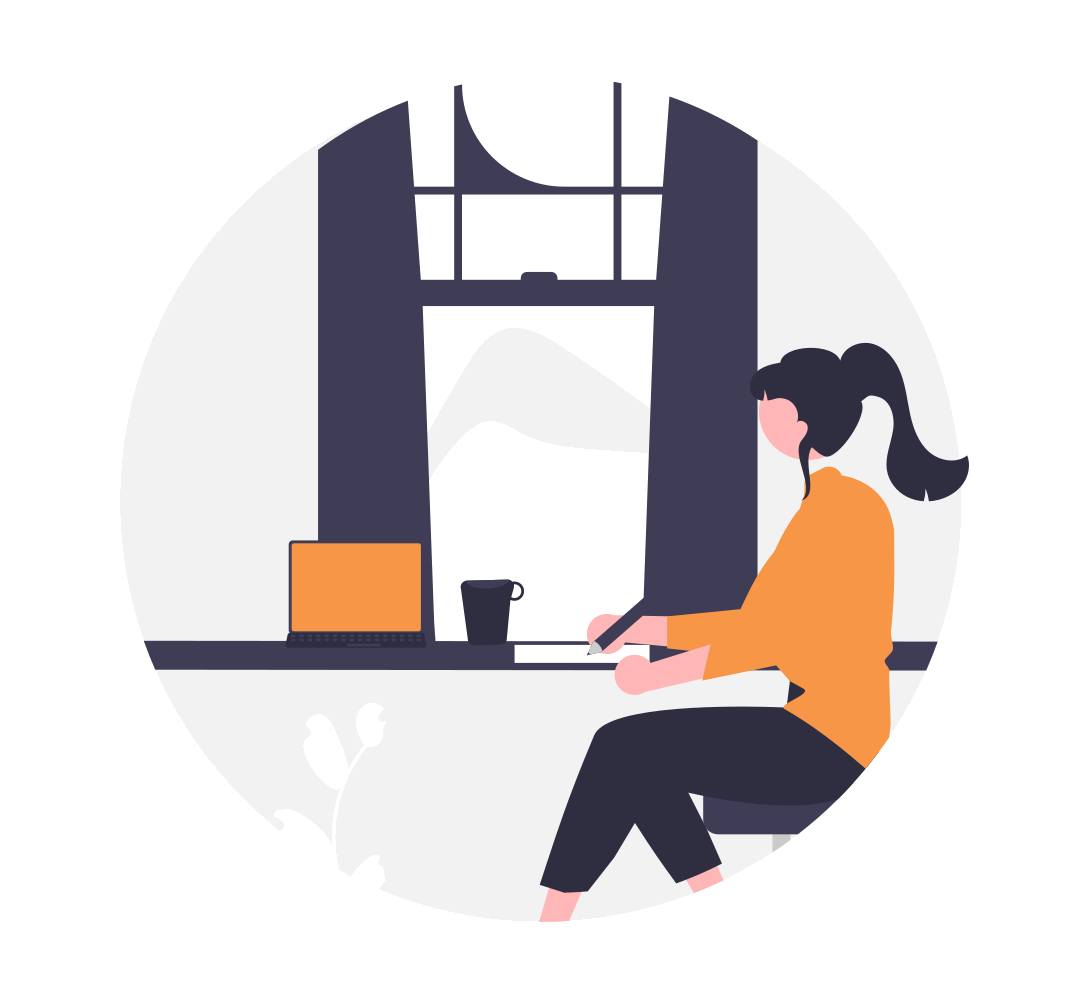 Page 189
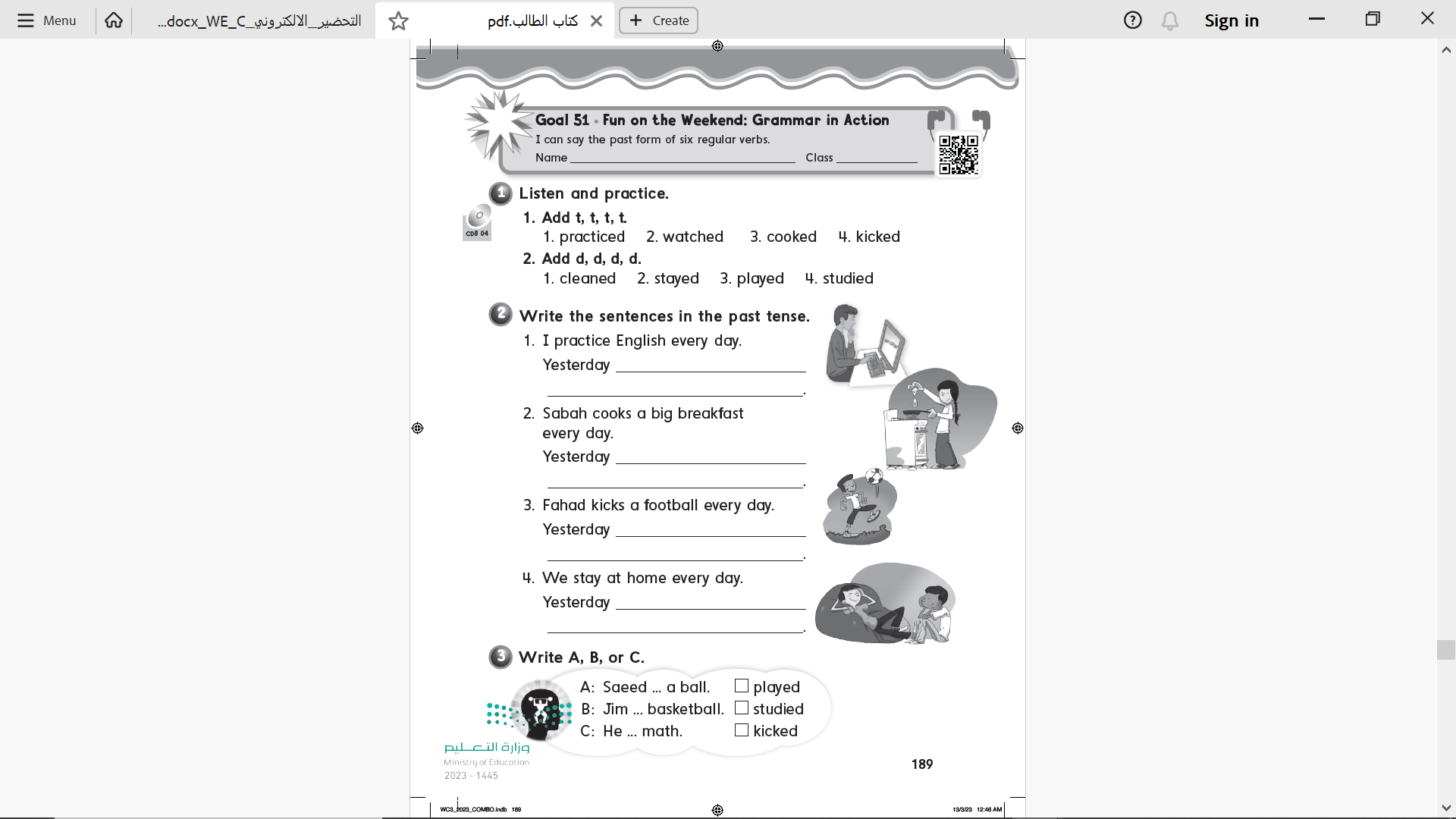 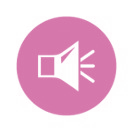 Page 189
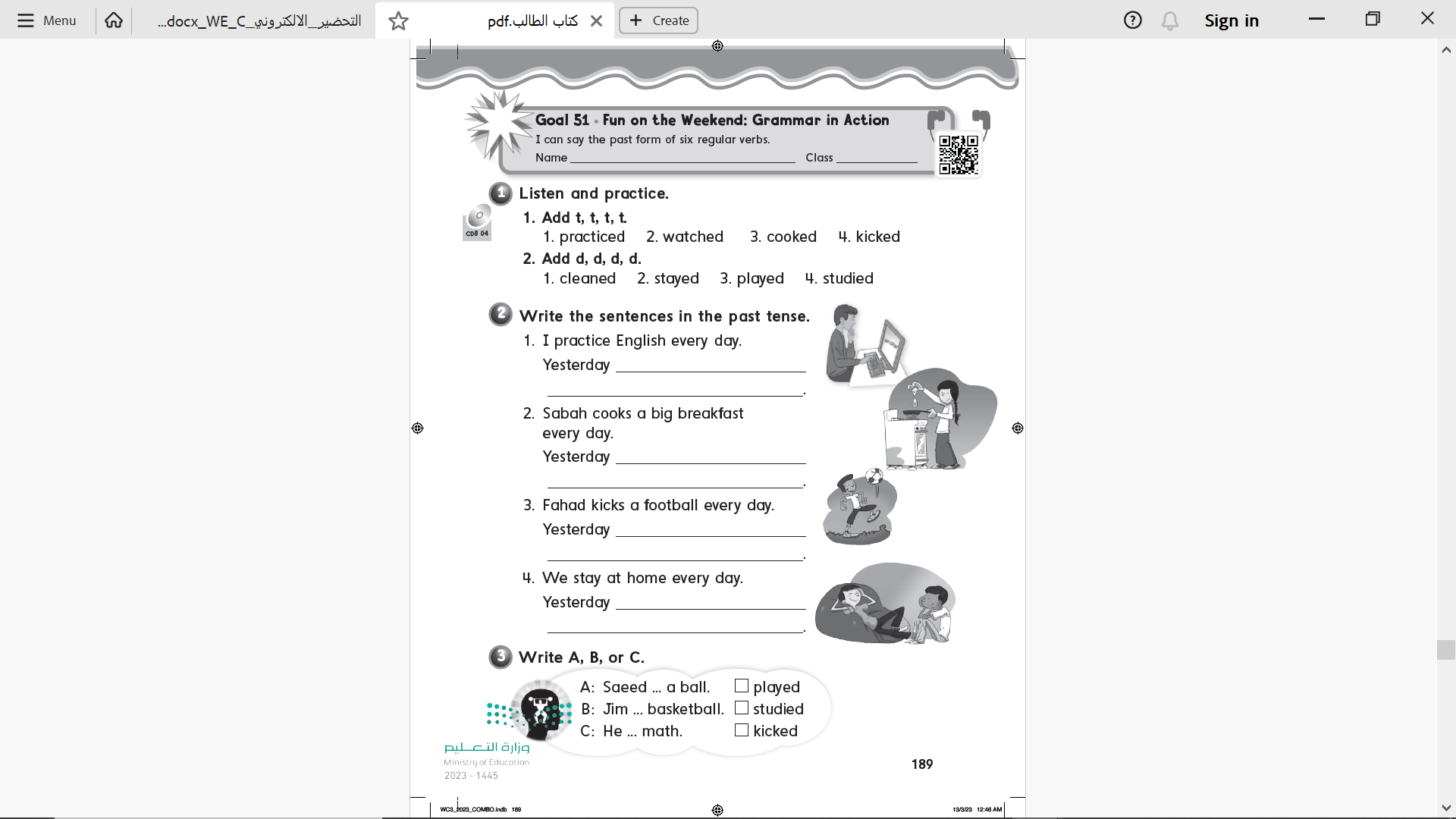 I practiced English
she cooked a big breakfast
he kicked football
We stayed home
Page 189
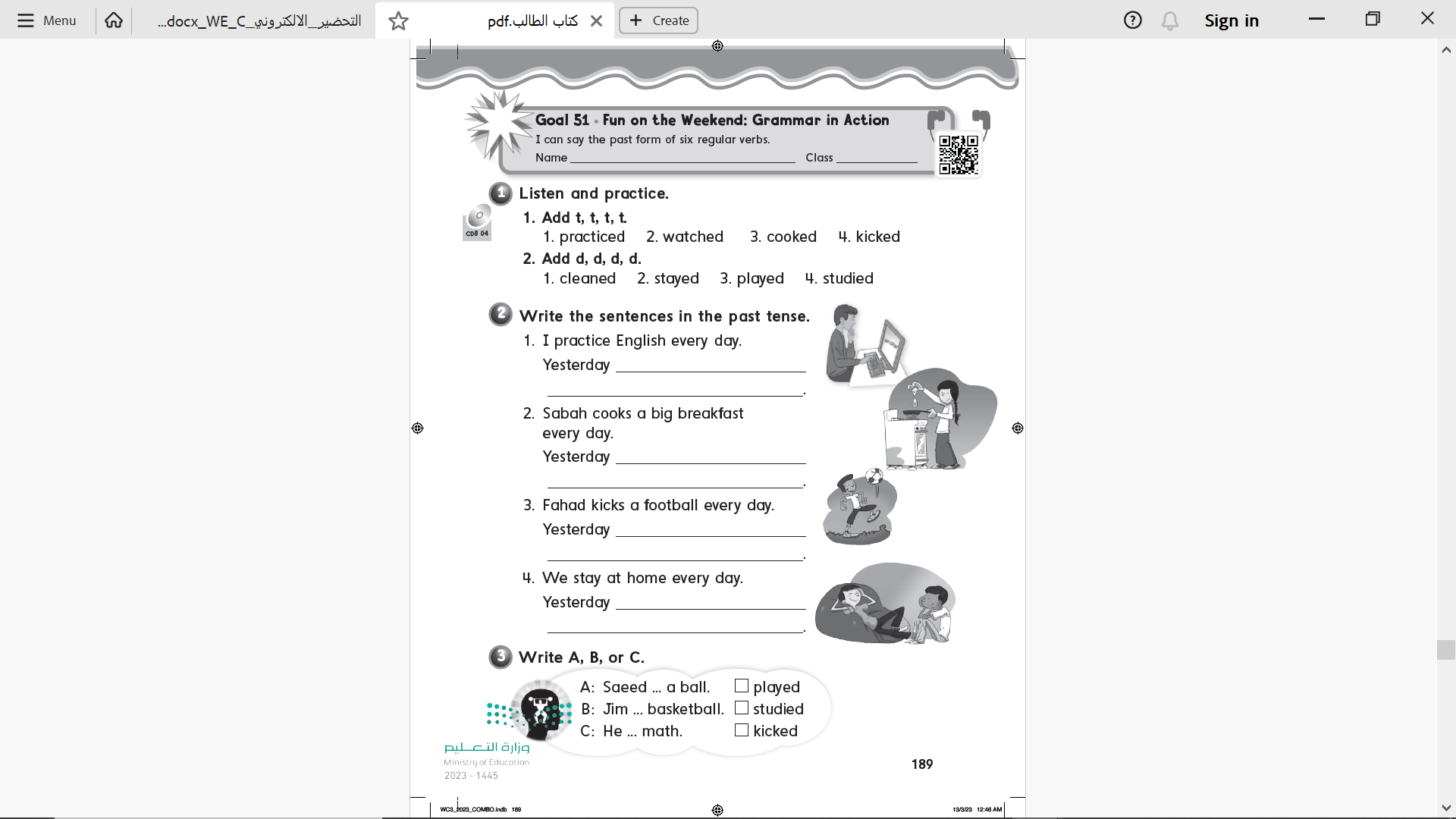 B
C
A
Page 190
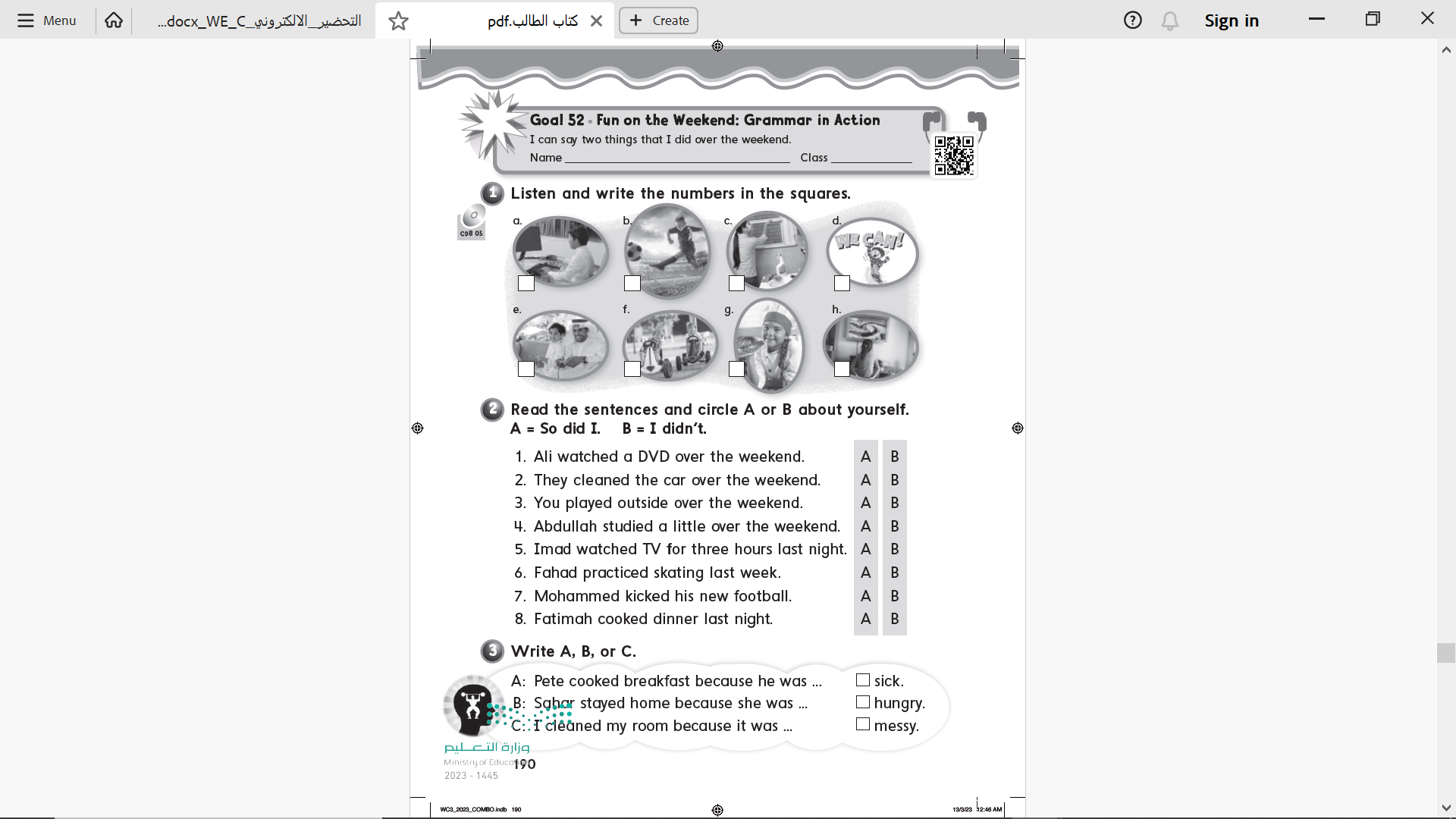 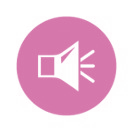 8
4
5
1
6
3
2
7
Page 190
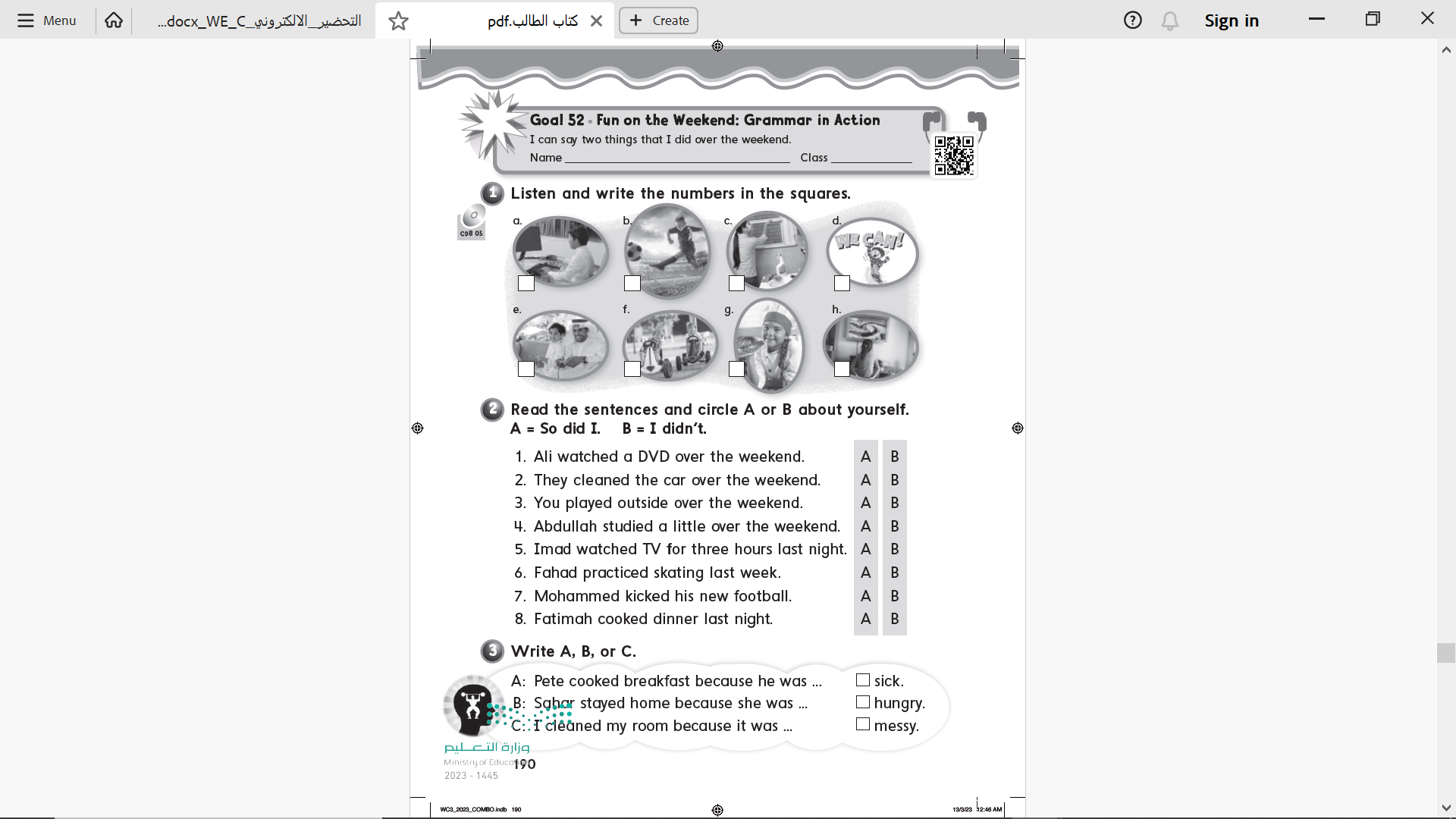 Page 190
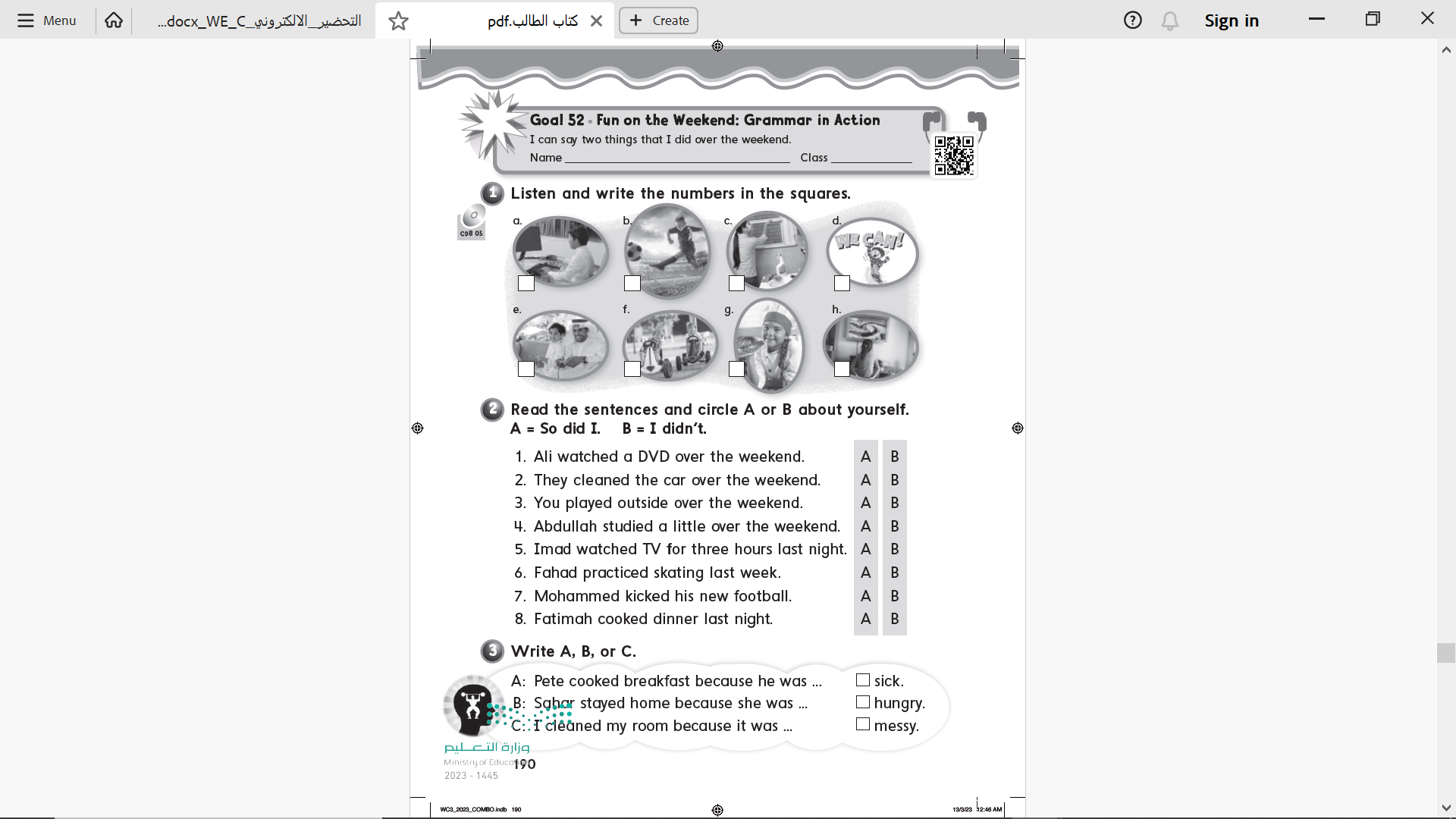 B
A
C
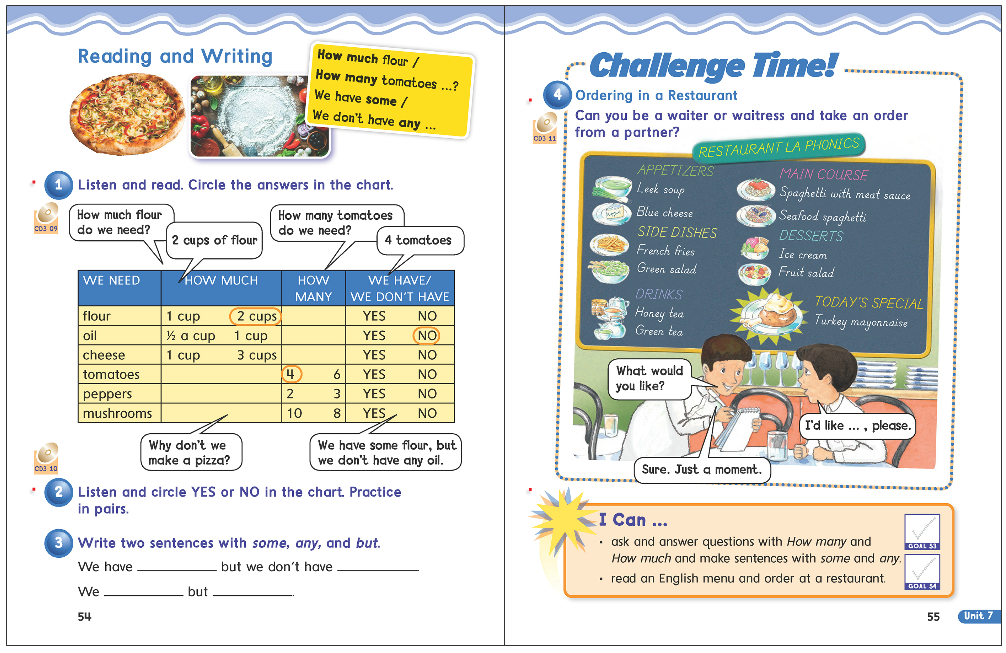 55
54
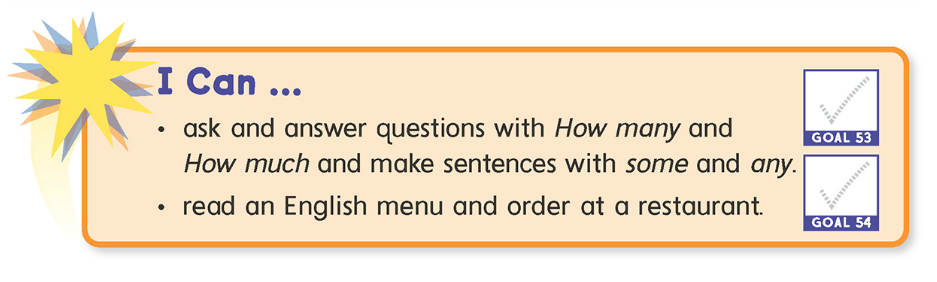 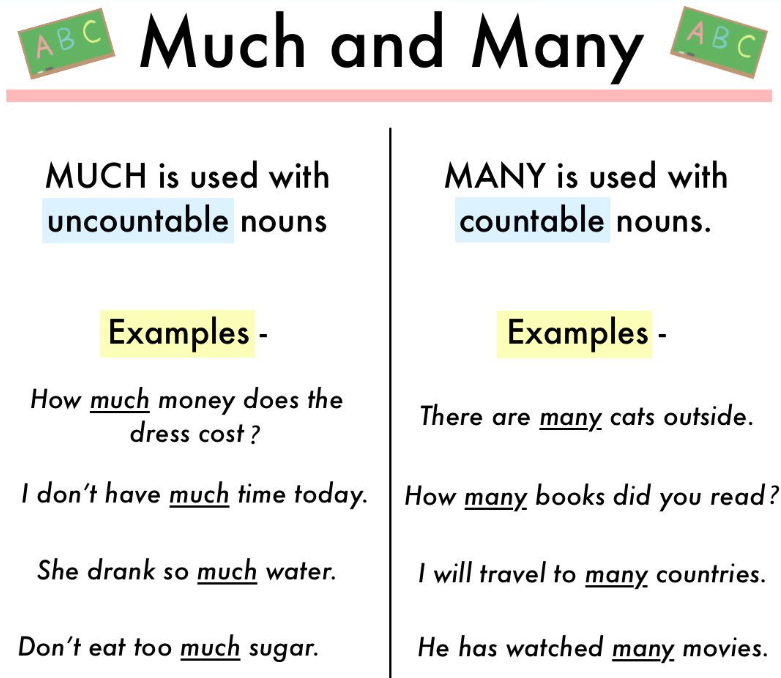 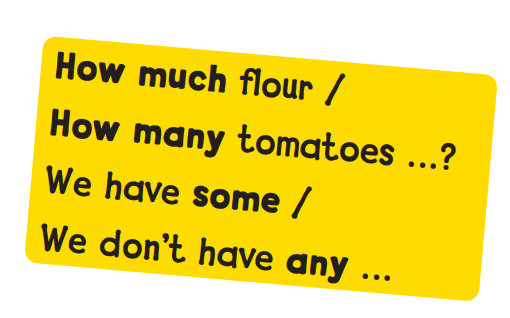 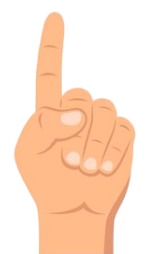 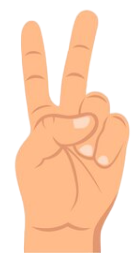 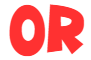 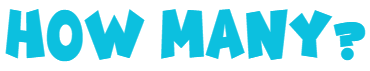 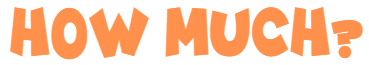 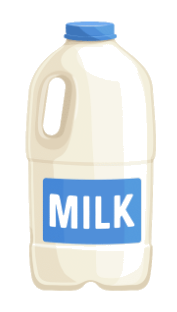 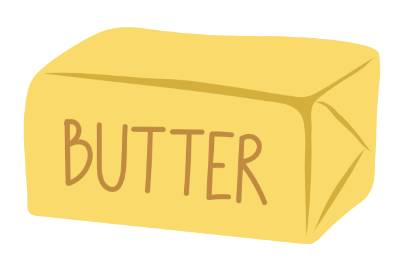 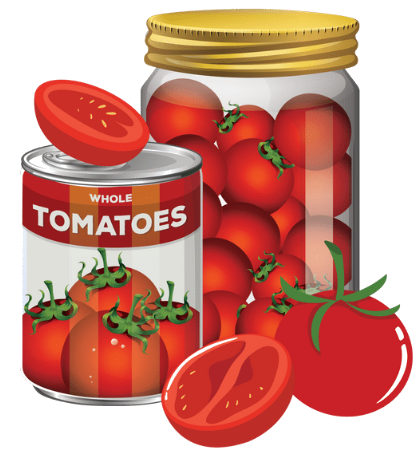 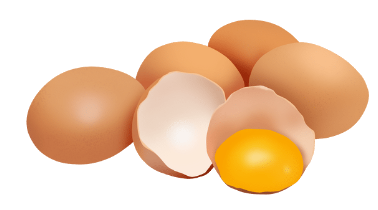 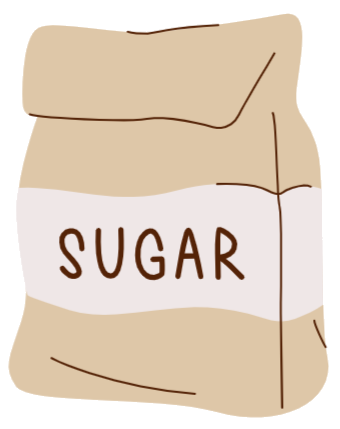 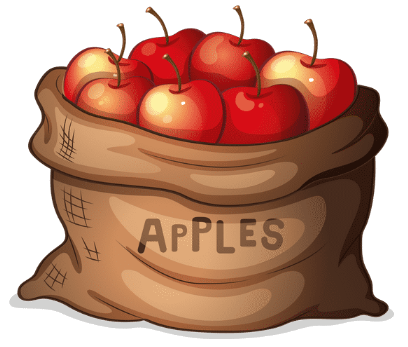 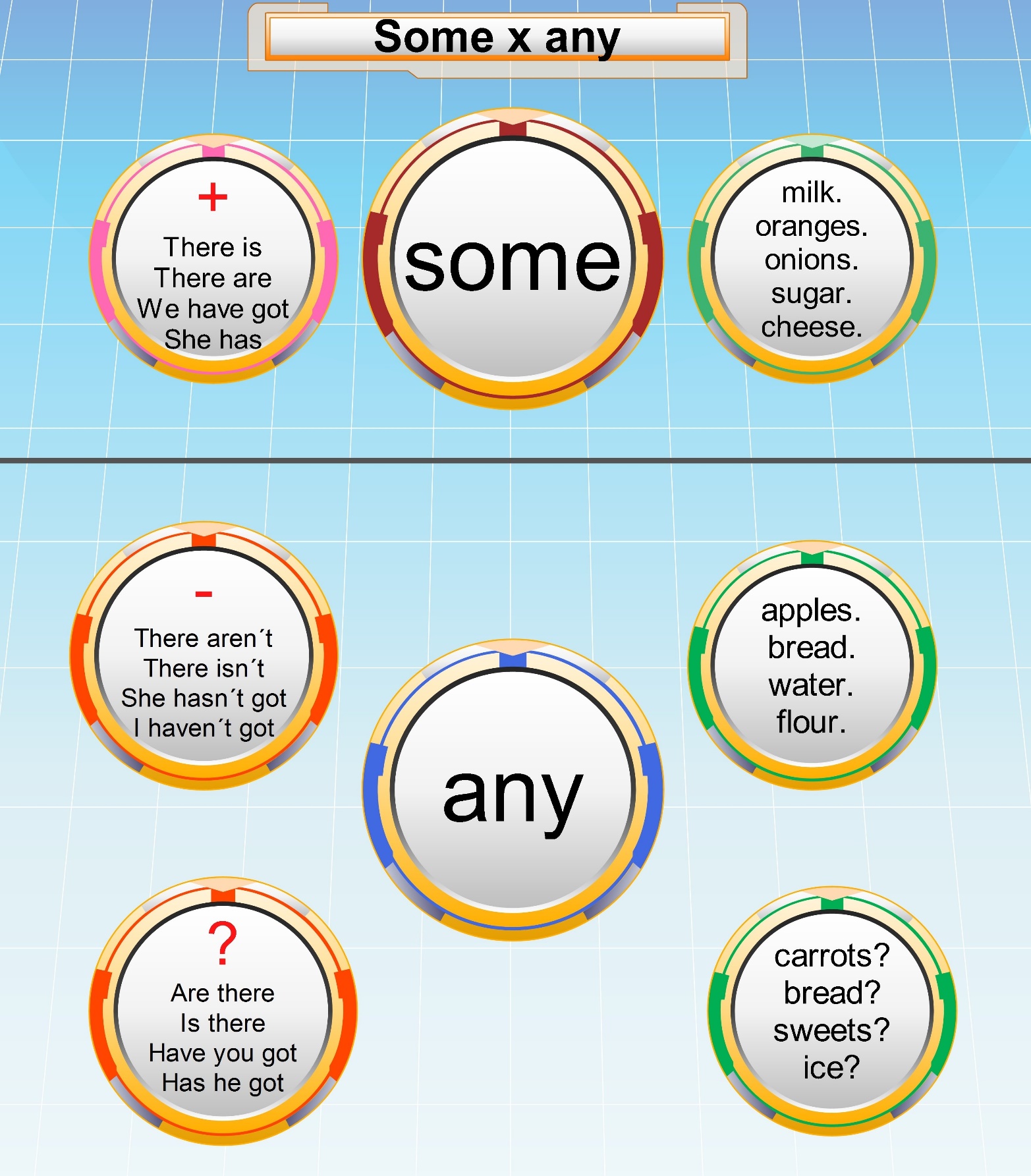 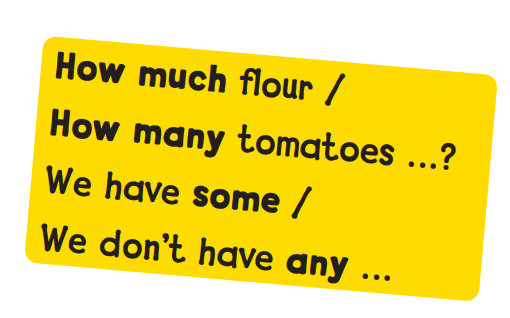 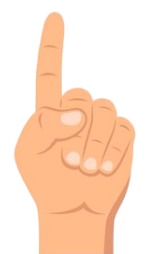 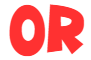 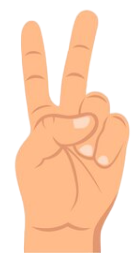 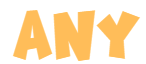 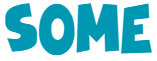 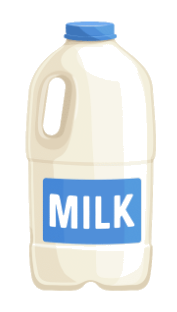 some
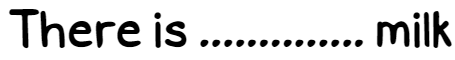 any
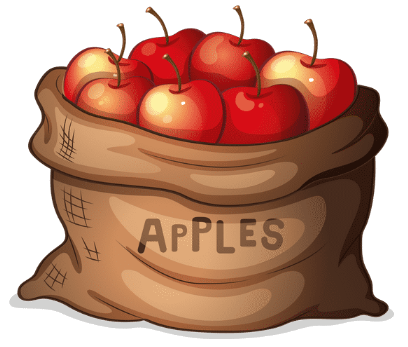 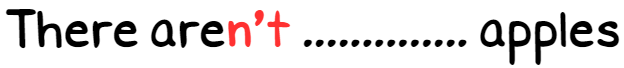 any
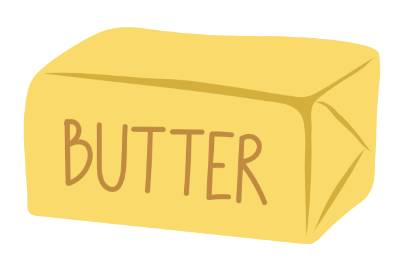 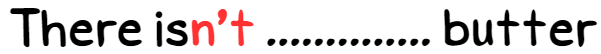 some
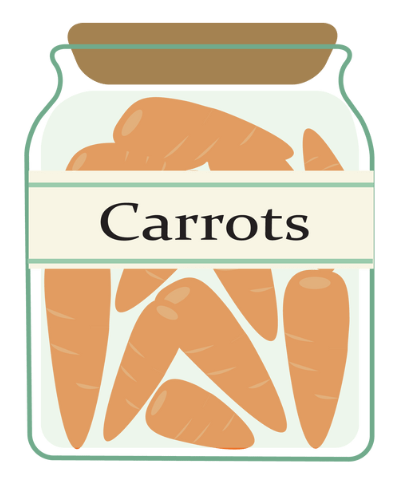 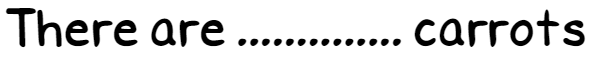 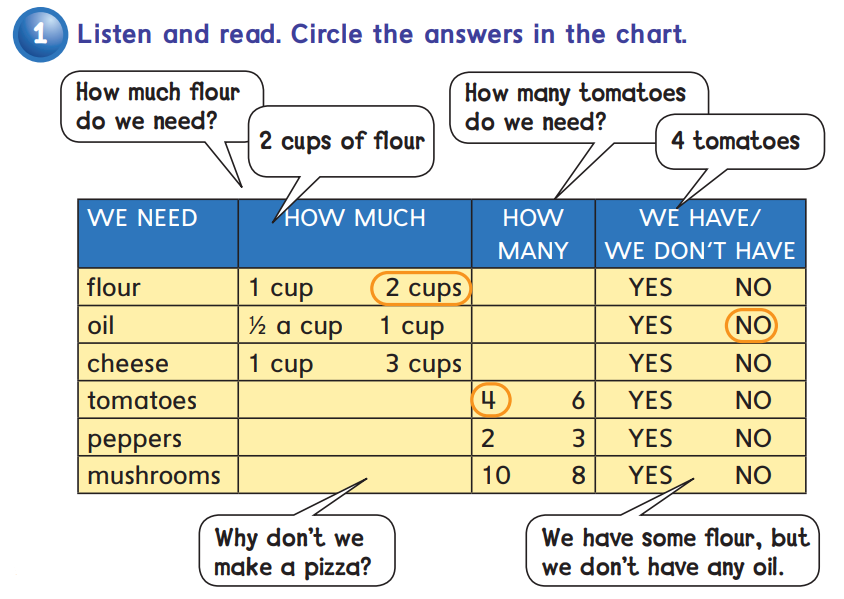 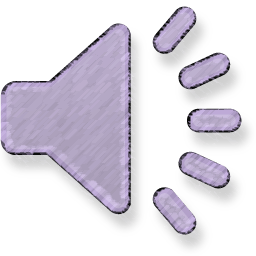 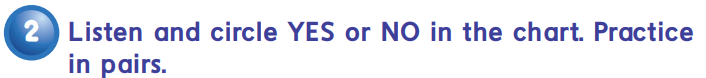 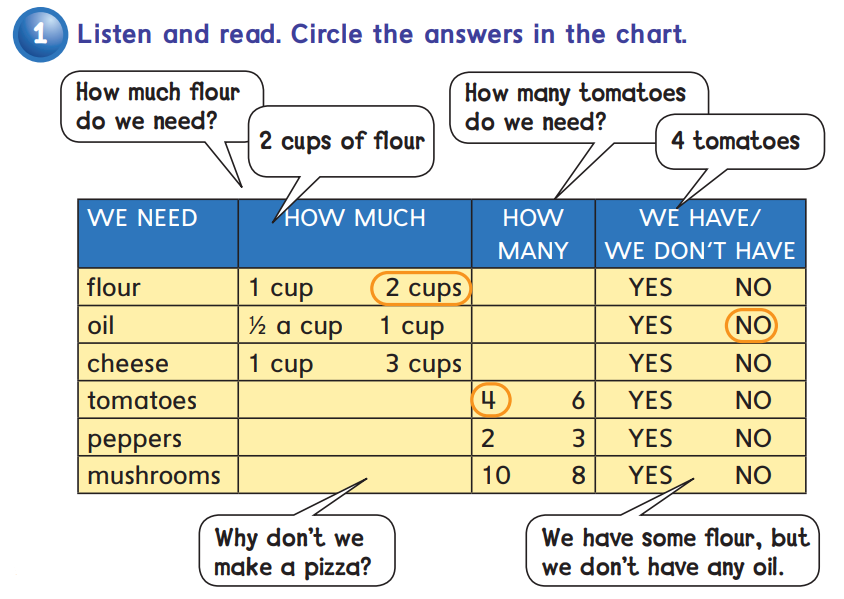 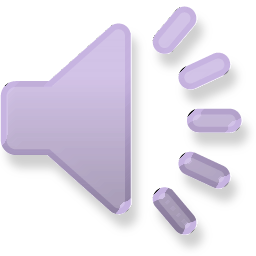 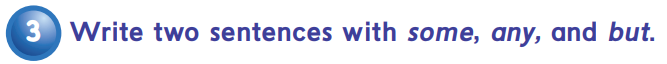 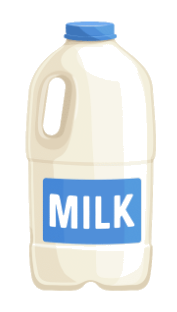 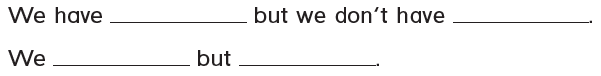 some flour
any oil
some ………
any ………
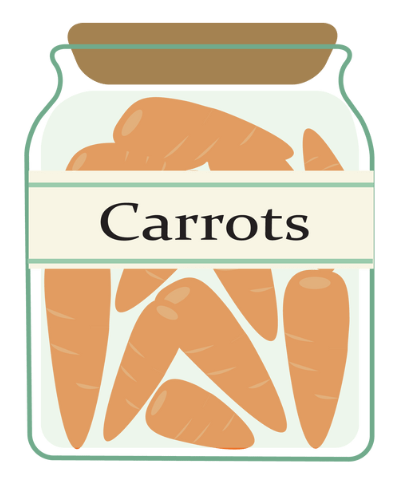 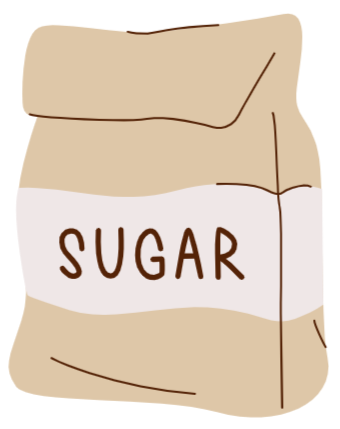 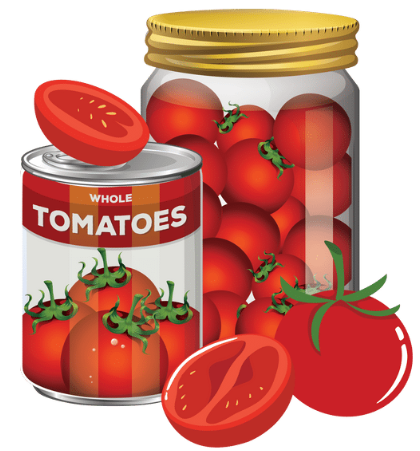 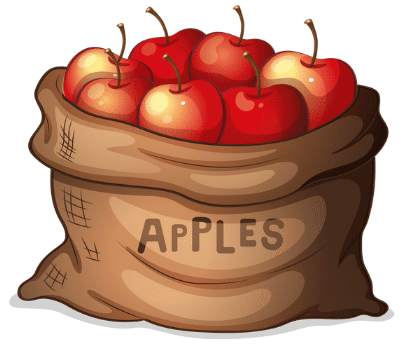 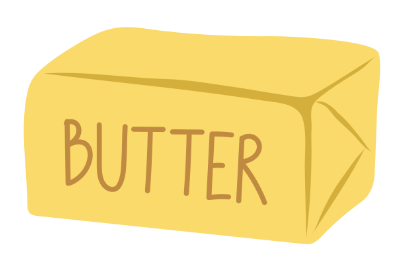 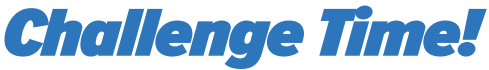 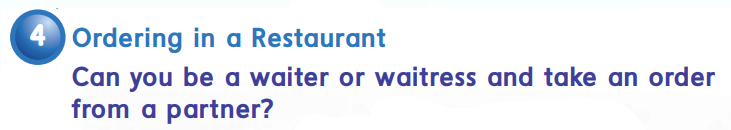 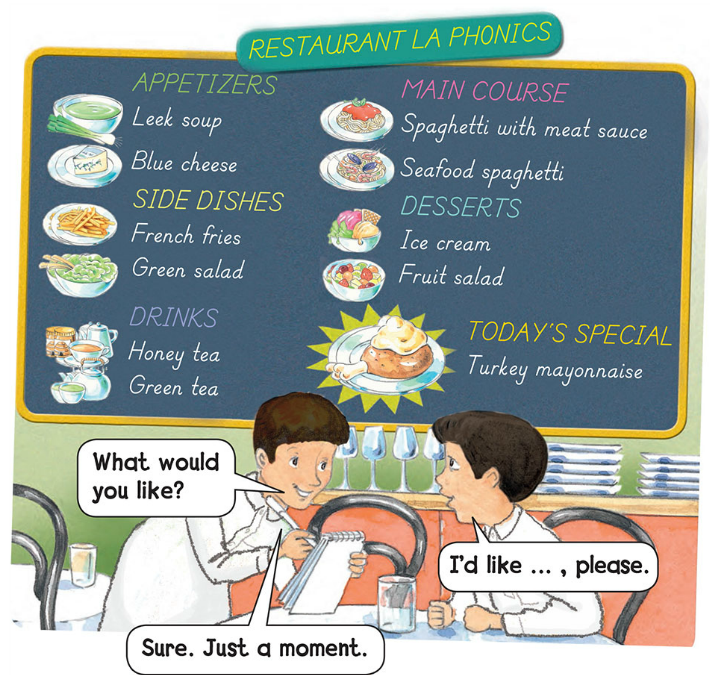 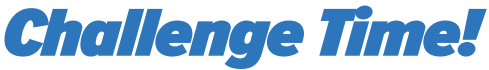 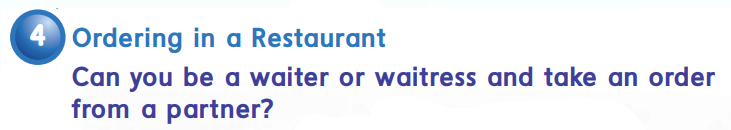 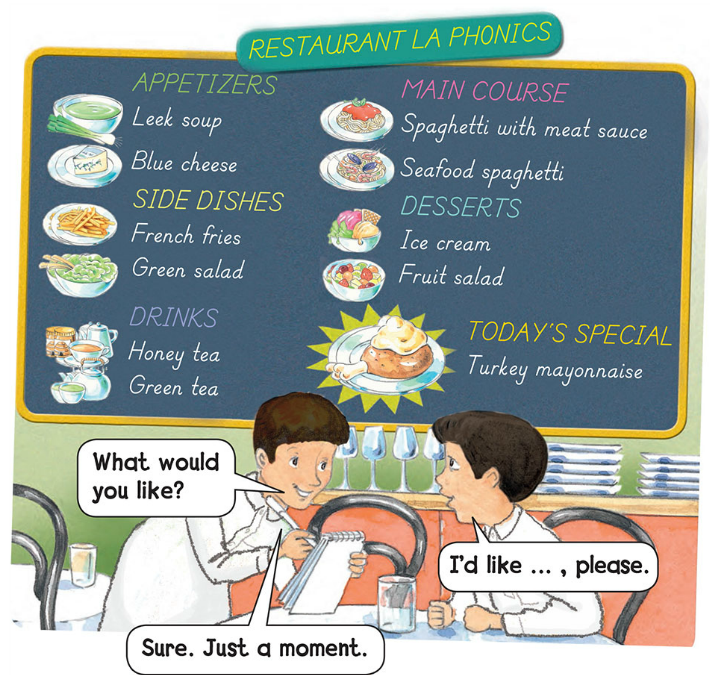 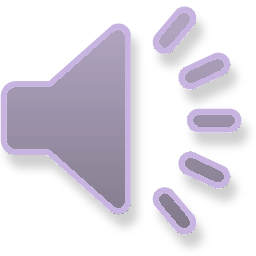 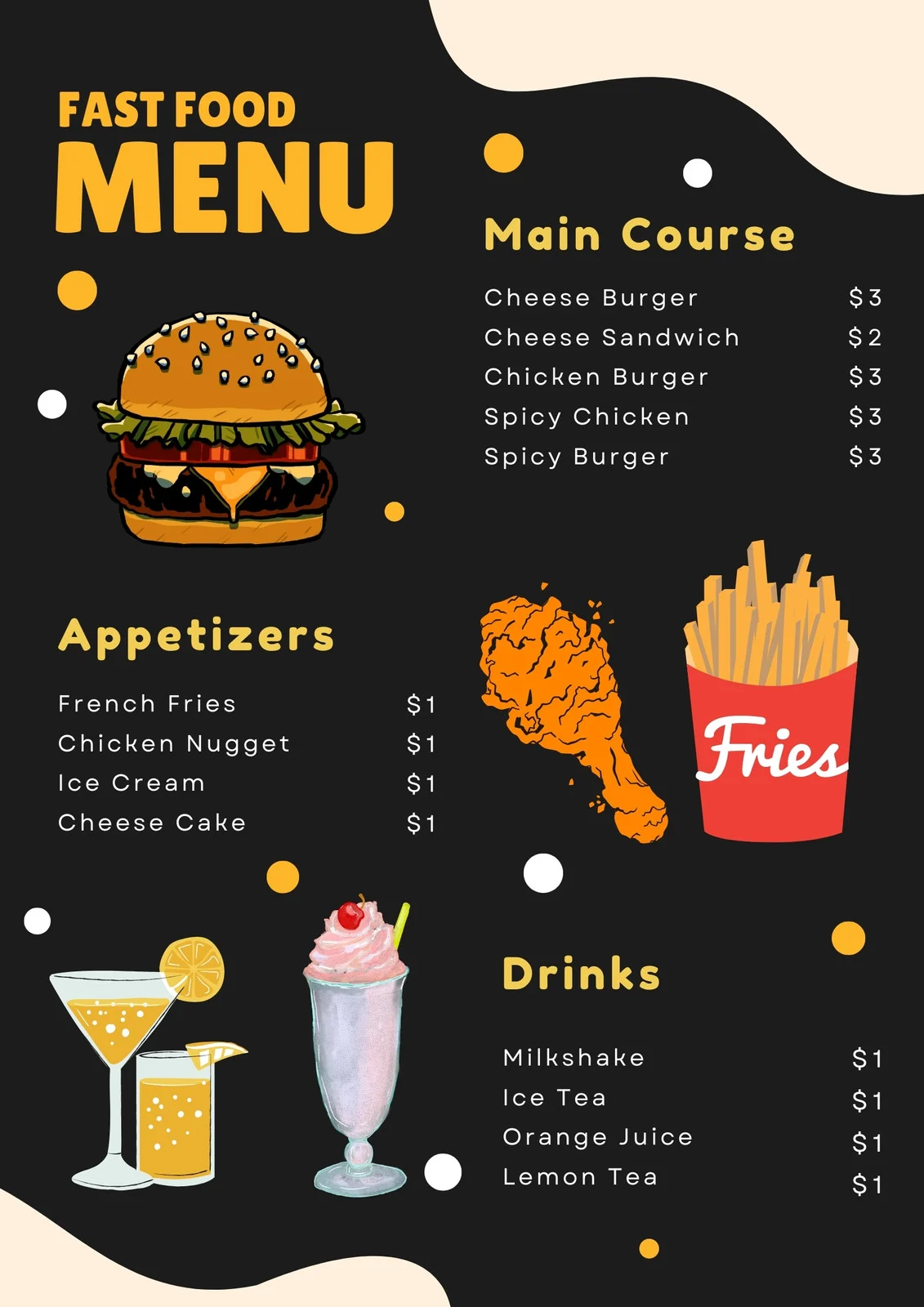 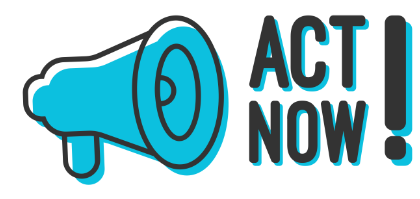 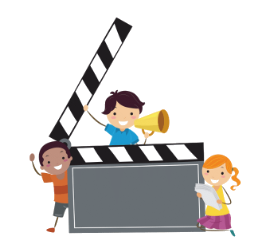 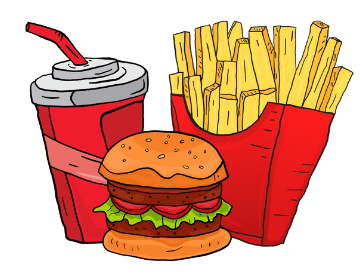 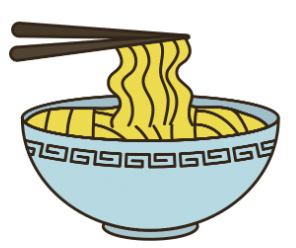 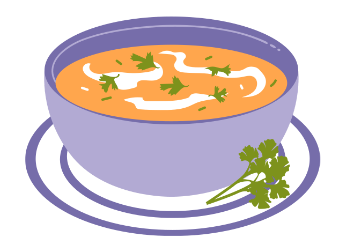 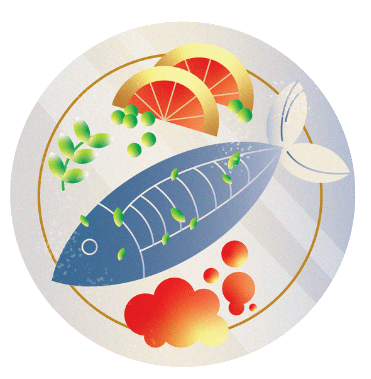 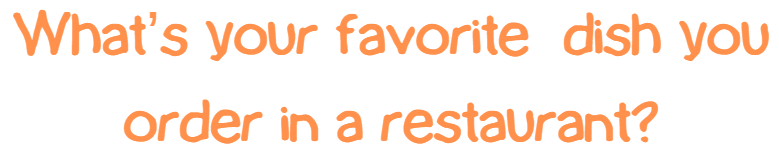 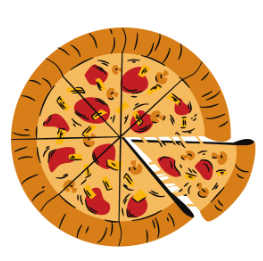 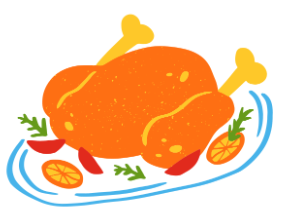 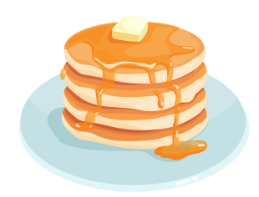 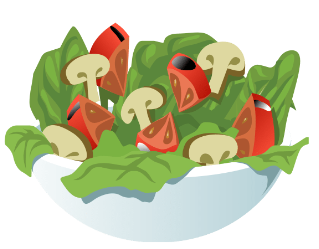 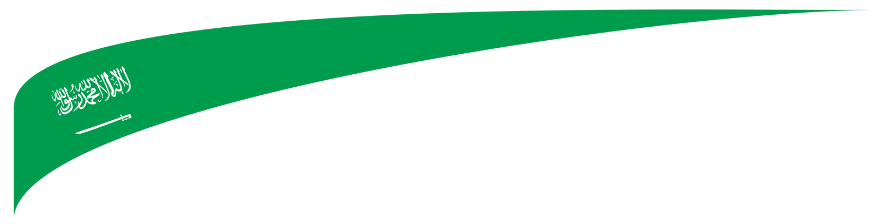 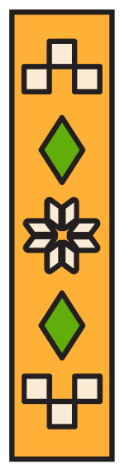 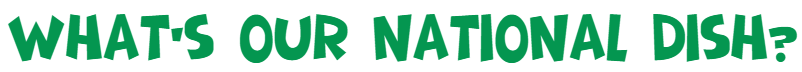 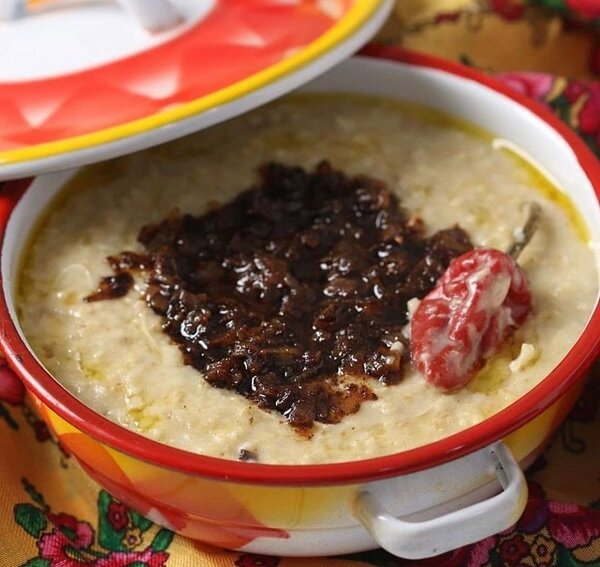 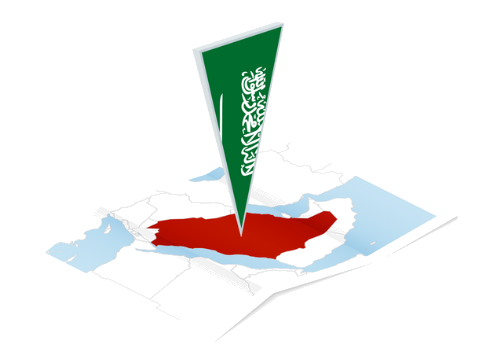 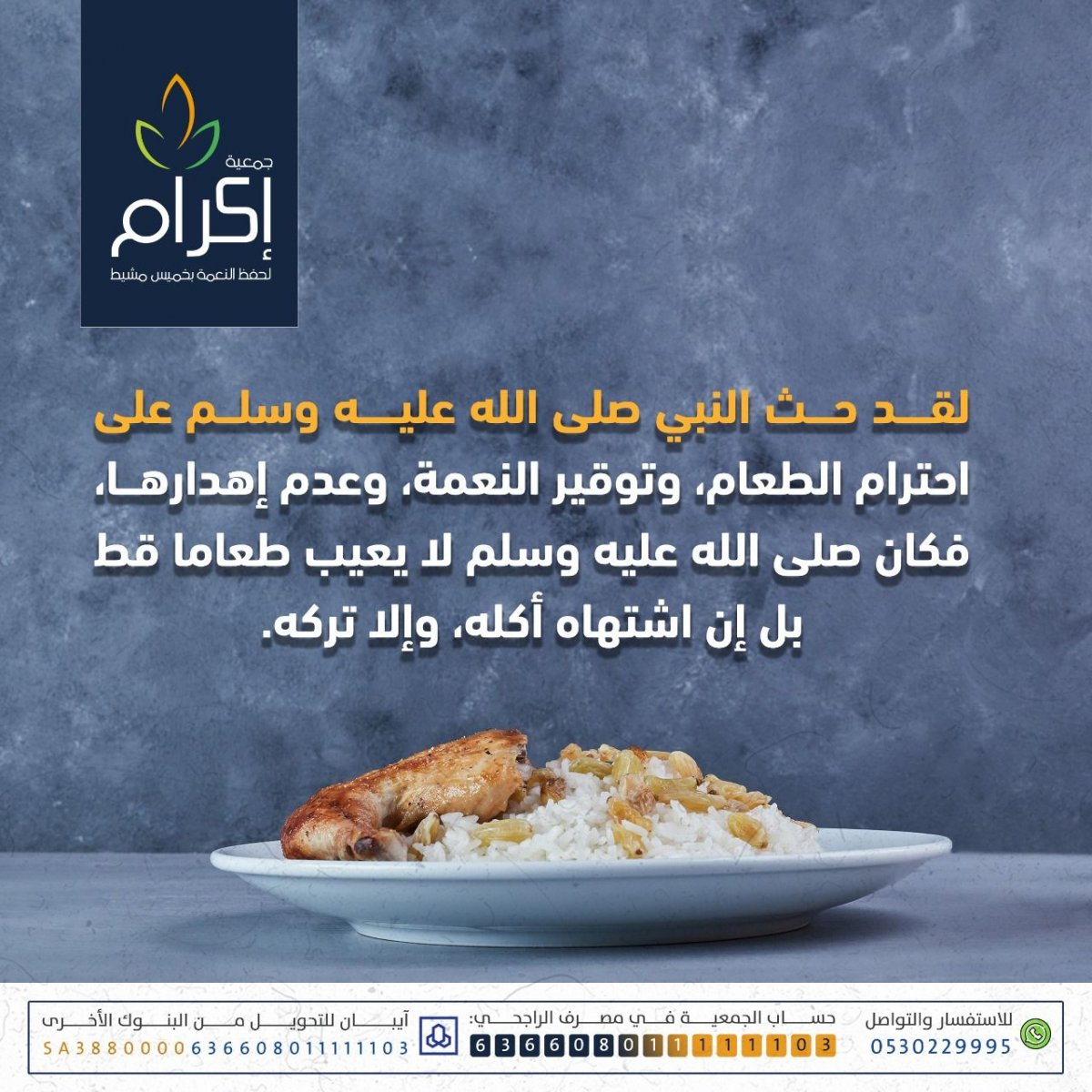 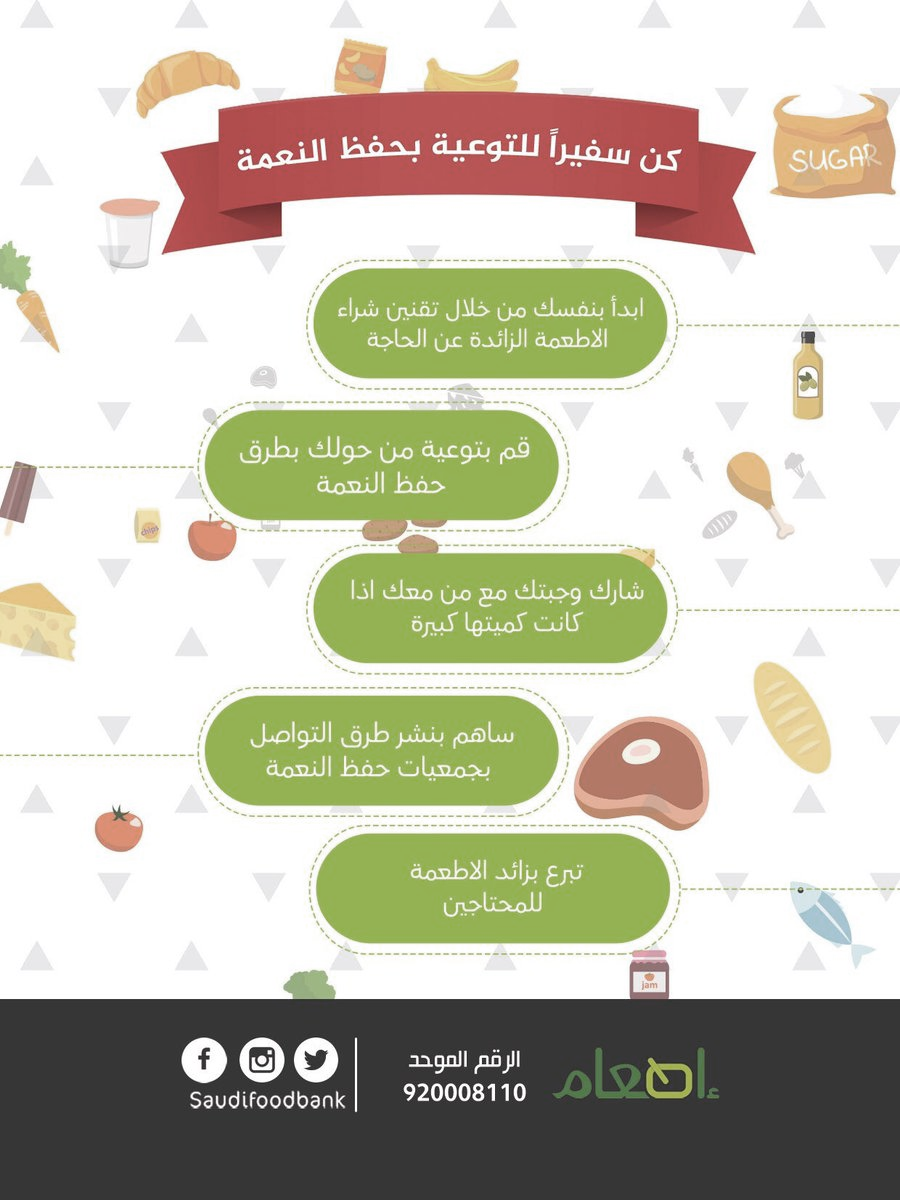 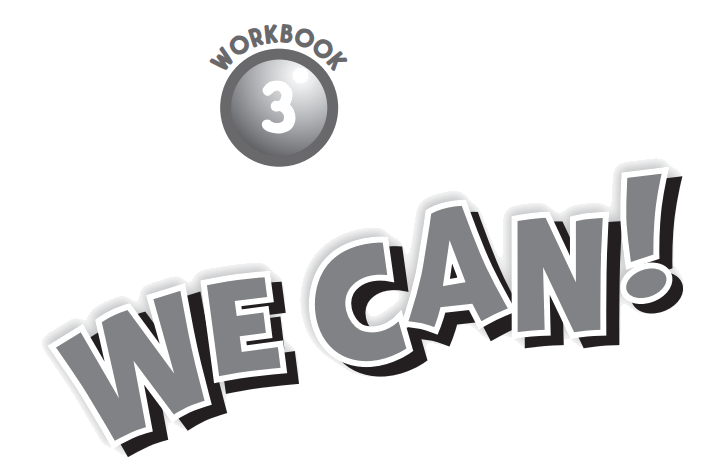 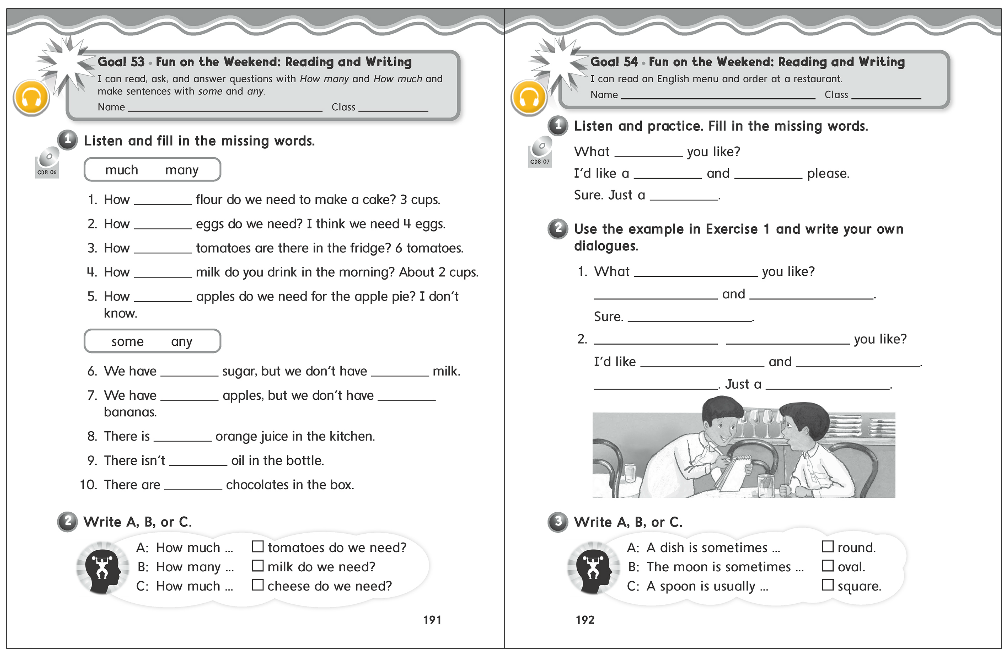 192
191
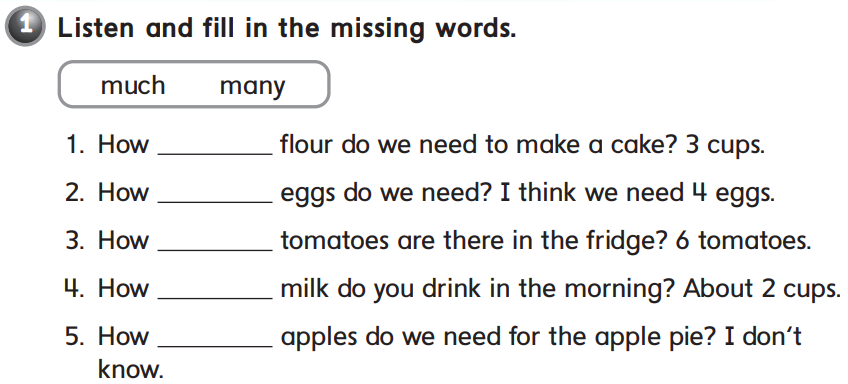 much
many
many
much
many
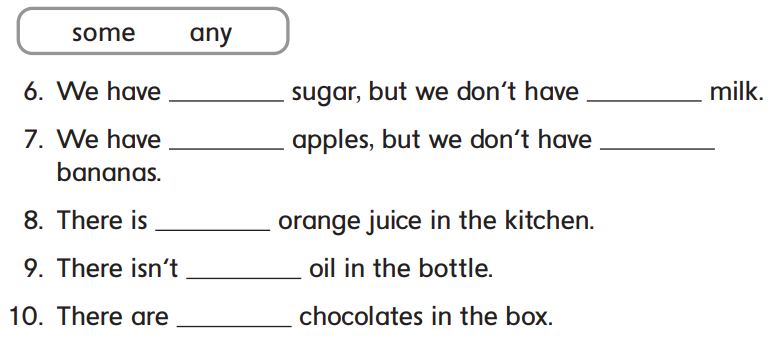 any
some
any
some
some
any
some
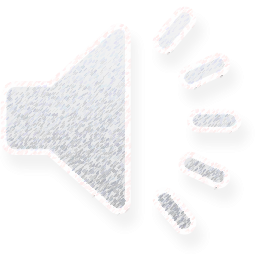 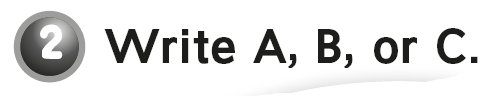 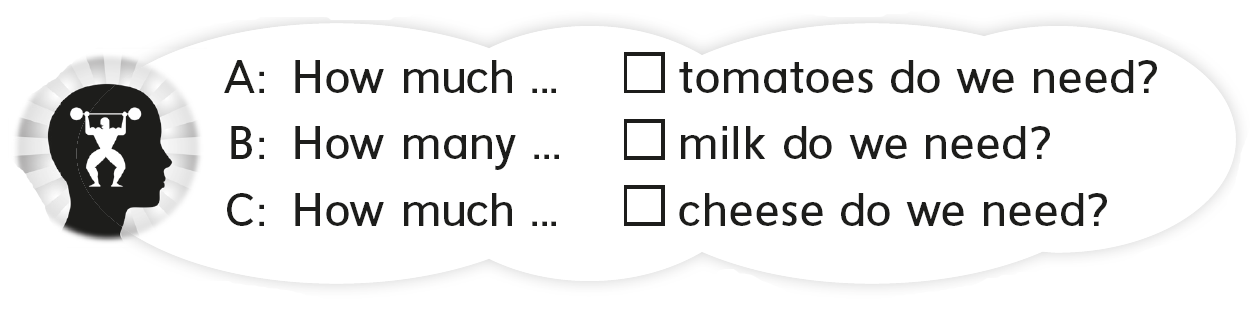 B
A
C
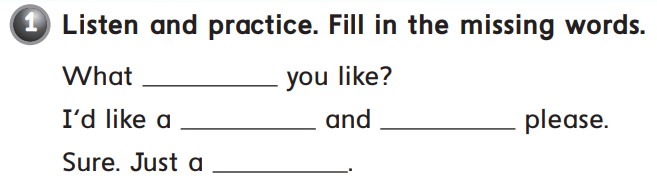 would
burger
fries
moment
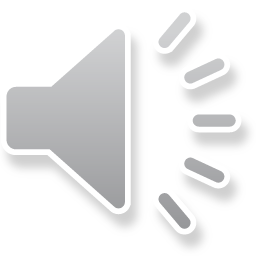 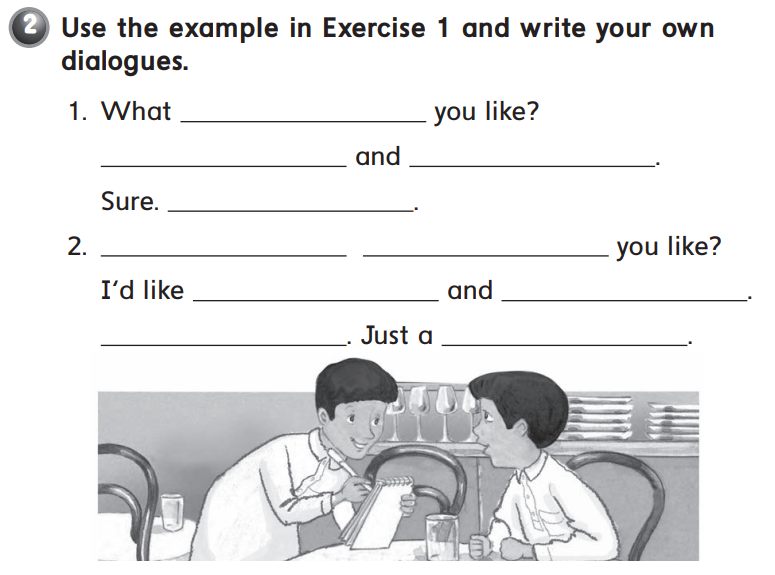 would
I’d like kabsa
soda please
Just a moment
What
would
a salad please
pizza
sure
moment
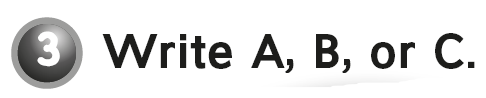 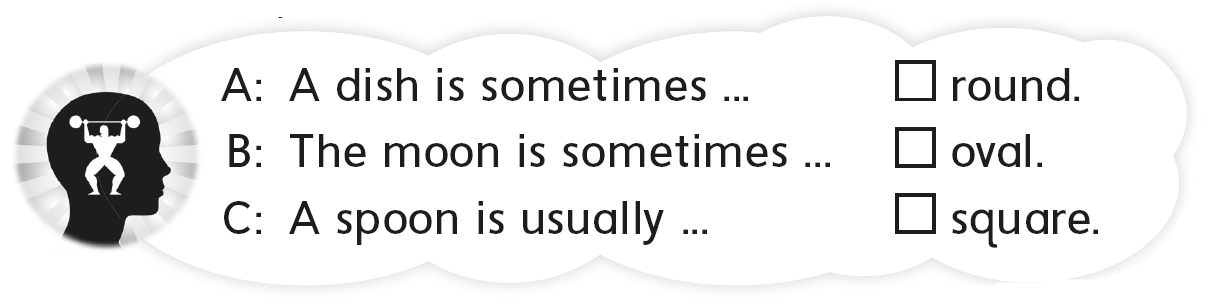 B
C
A
Thank you!